Отчет о результатах деятельности Финансового управления администрации Асбестовского городского округаза 2021 год
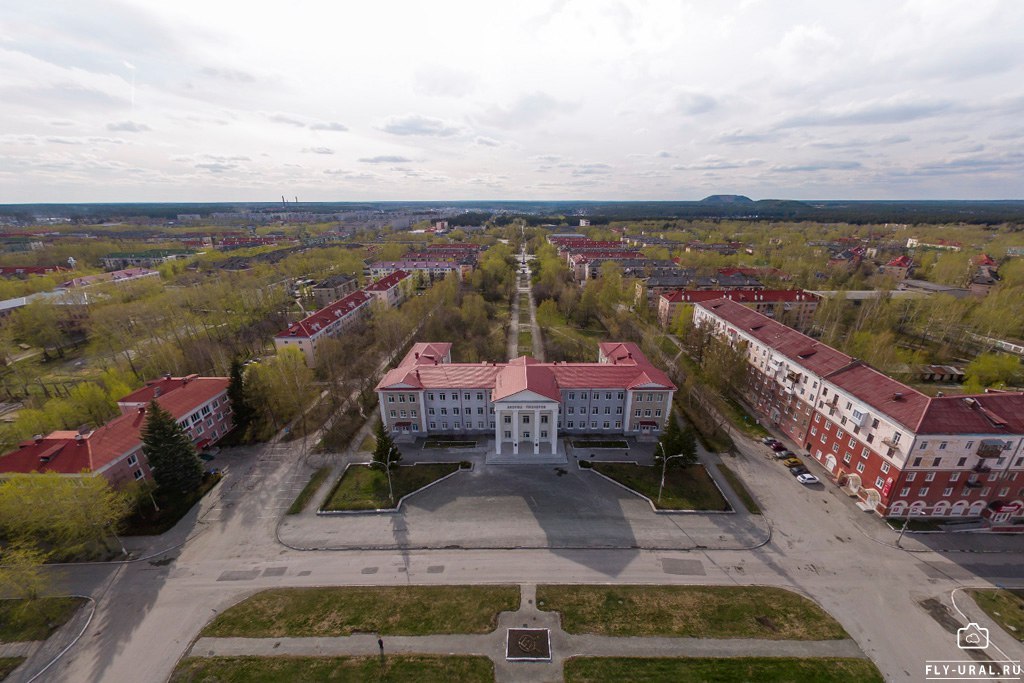 Бюджетные полномочия Финансового управления администрации Асбестовского городского округа
Составление проекта бюджета Асбестовского городского округа
Организация исполнения бюджета Асбестовского городского округа за 2021 год
Доходы бюджета
2 204,9 млн.руб.
Расходы бюджета 
2 217,3 млн.руб.
Доходы в расчете 
на одного жителя
34 393,5 рублей
Расходы в расчете на одного жителя
34 586,9 рублей
Численность населения на 01.01.2022
64 108 человек
Дефицит 12,4 млн. руб.
Организация исполнения бюджета Асбестовского городского округа
Организация исполнения бюджета Асбестовского городского округа
Организация исполнения бюджета Асбестовского городского округа
Организация исполнения бюджета Асбестовского городского округа
Исполнение судебных актов
Составление бюджетной отчетности по исполнению бюджета Асбестовского городского округа
Отчеты об исполнении бюджета
Сводная бухгалтерская отчетность муниципальных бюджетных (автономных) учреждений
Консолидированная отчетность об исполнении бюджета
Работа по составлению отчетности
Осуществление полномочий по внутреннему муниципальному финансовому контролю
Реализация материалов проверок
Осуществление контроля в сфере закупок товаров, работ, услуг для обеспечения муниципальных нужд
Реализация материалов проверки
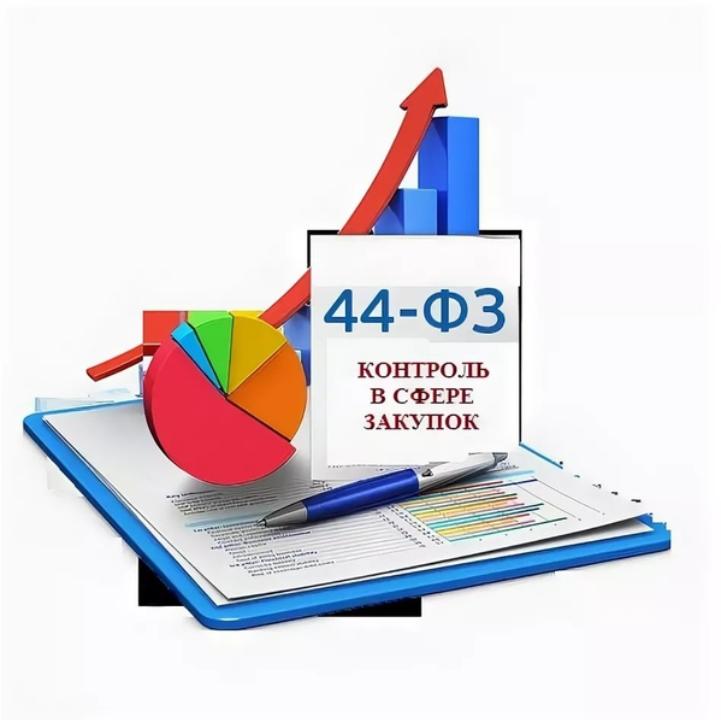 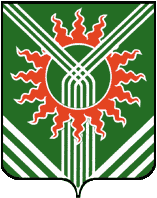 СПАСИБО ЗА ВНИМАНИЕ!





Отчет о результатах деятельности 
Финансового управления администрации 
Асбестовского городского округа 
за 2021 год
подготовлен специалистами 
Финансового управления администрации Асбестовского городского округа
Тел. (34365) 7-53-31; 7-71-31
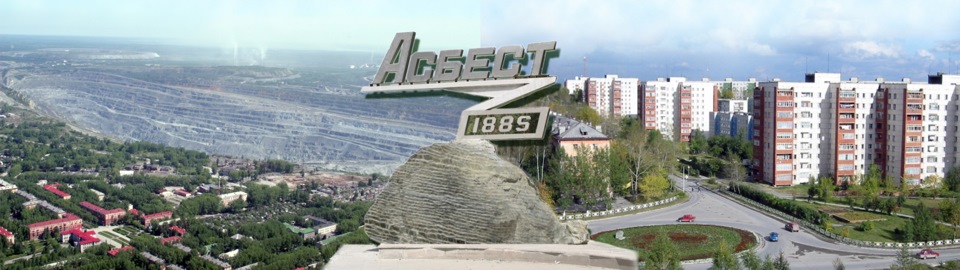